স্বাগতম
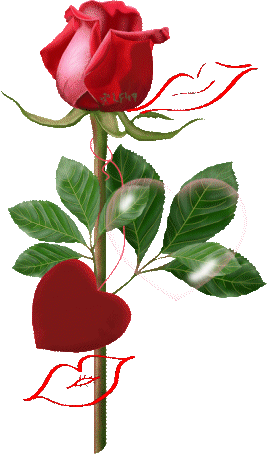 পরিচিতি
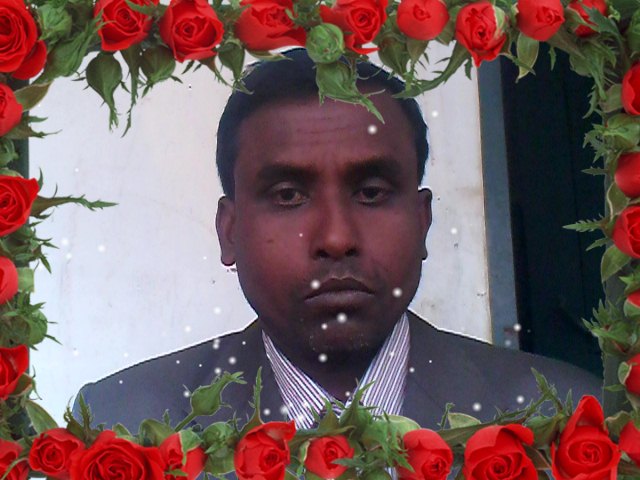 বিষয়ঃ আইসিটি
মোঃ এনতাজ আলী
সহকারী শিক্ষক (কম্পিউটার)
কোচড়া বাদলঘাটা উচ্চ বিদ্যালয়
মান্দা, নওগাঁ ।
শ্রেণীঃ নবম / দশম
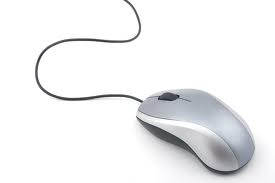 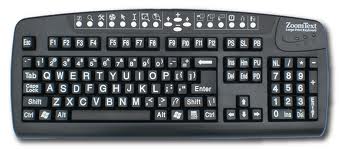 মাউস
কী-বোর্ড
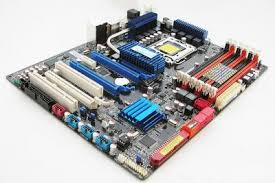 মাদার বোর্ড
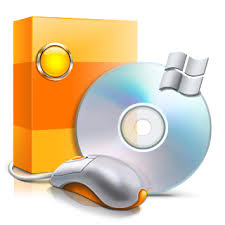 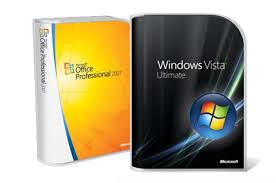 সিডি ডিস্ক
ইউন্ডোজ ভিস্তা
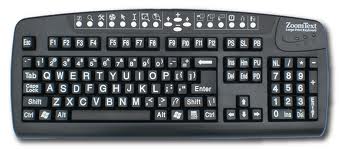 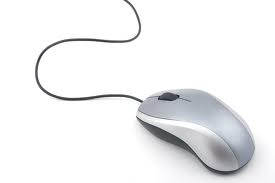 কী-বোর্ড
মাউস
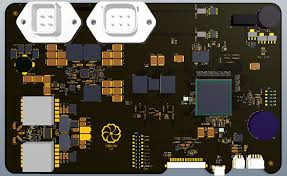 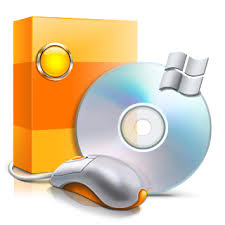 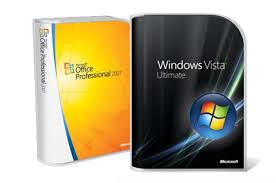 মাদার বোর্ড
সিডি ডিস্ক
ইউন্ডোজ ভিস্তা
আজকের পাঠ
কম্পিউটারের হার্ডওয়্যার
ও
সফটওয়্যার
শিখনফল
১। হার্ডওয়্যার কি তা বলতে ও লিখতে পারবে।
২। সফটওয়্যার কি তা বলতে পারবে।
৩। সফটওয়্যারের শ্রেনী বিভাগ করতে পারবে।
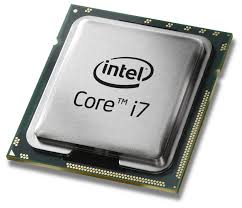 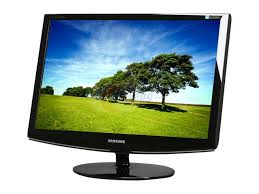 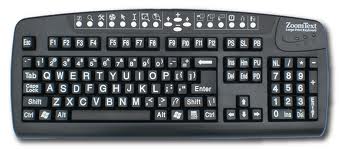 হার্ডওয়্যারকে তিন ভাগে ভাগ করা হয়
প্রসেসিং
আউটপুট
ইনপুট
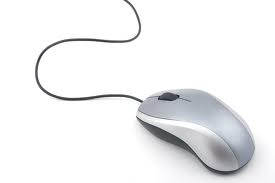 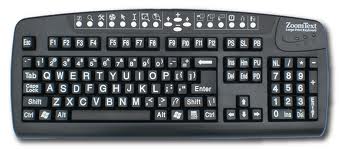 মাউস
কী-বোর্ড
সাধারনত কম্পিউটারে  কোন তথ্য  ইনপুট দেওয়ার জন্য  এই যন্ত্রগুলো ব্যবহার করা হয়।
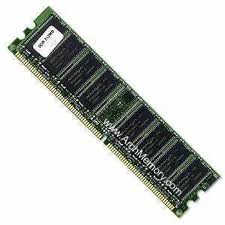 র‍্যাম
RAM: Random Access Memory
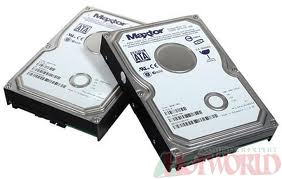 হার্ডডিস্ক
ROM: Read Only Memory
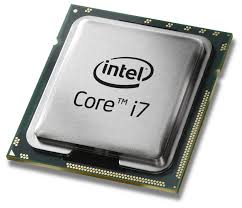 প্রসেসর
আমরা সাধারনত যে সকল তথ্য ইনপুট  আকারে দিই, এই প্রসেসর সেই সকল তথ্য প্রসেসিং করে।
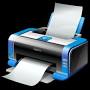 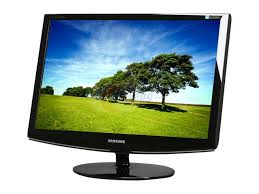 মনিটর
প্রিন্টার
প্রক্রিয়াকরণ তথ্যসমুহ প্রসেস হওয়ার পর মনিটর ও প্রিন্টার যন্ত্রে আউটপুট পাওয়া যায়।
সফটওয়্যার কি?
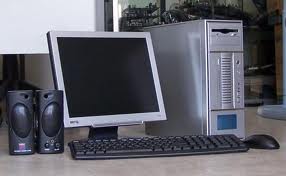 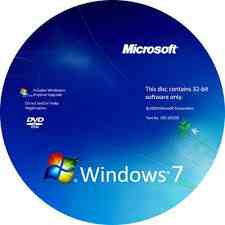 কোন কাজ সম্পাদনের উদ্দেশ্যে কম্পিউটারের ভাষায় ধারাবাহিকভাবে সাজানো নির্দেশমালাকে প্রোগ্রাম বলে। প্রোগ্রাম যা কম্পিউটারের হার্ডওয়্যার ও ব্যবহারকারীর মধ্যে সম্পর্ক সৃষ্টির মাধ্যমে হার্ডওয়্যারকে কার্যক্ষম করে তোলে তাকে সফটওয়্যার বলে।
কম্পিউটারের সফটওয়্যারের প্রকারভেদ
সফটওয়্যার
অপারেটিং সফটওয়্যার
এ্যাপ্লিকেশন সফটওয়্যার
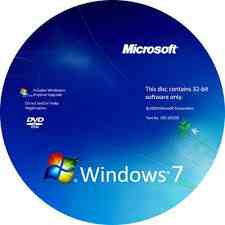 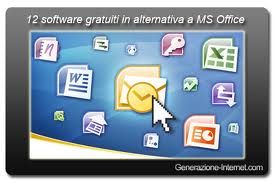 অপারেটিং সিস্টেমের কাজ কি?
১) ফাইল ও এ্যাপ্লিকেশন প্রোগ্রামকে প্রধান স্মৃতিতে নিয়ে আসা।
২) ব্যবহারকারীর নির্দেশ গ্রহন করা এবং কার্যকর করা।
৩) ডিক্সকে কাজের উপযোগী করা বা ফরমেট করা।
৪) ইনপুট ও আউটপুট ডিভাইস নিয়ন্ত্রন করা ইত্যাদি।
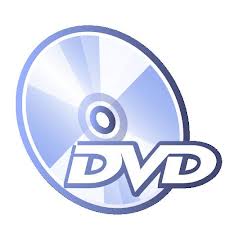 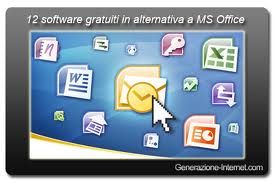 এ্যাপ্লিকেশন প্রোগ্রামের কাজ কি ?
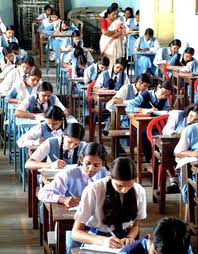 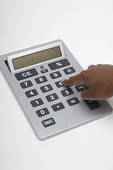 ১) লেখালেখির কাজ করা।
৩) ছবি সম্পাদনার কাজ করা।
৪) ব্যবহারকারীর চাহিদা অনুযায়ী প্রোগ্রাম তৈরী করে কাজ করা।
দলীয় কাজ
১‌। কী-বোর্ড ও মাউস কম্পিউটারের কোন কাজে লাগে?
২। স্হায়ীভাবে সংরক্ষন করা কাজ  কোথায় জমা হয়?
৩। র‍্যামের তথ্য কতক্ষন স্থায়ী থাকে?
মূল্যায়ন
১। প্রসেসর এর কাজ কি?
২। কোন কোন যন্ত্রের মাধ্যমে আউটপুট   
     পাওয়া যায়।
৩। প্রিন্টার দিয়ে কোন কাজ করা হয়?
বাড়ির কাজ
হার্ডওয়্যার  ও সফটওয়্যার একে অপরের সাথে অঙ্গাঅঙ্গীভাবে জড়িত তোমার স্বপক্ষে যুক্তি দেখাও।
সবাইকে ধন্যবাদ